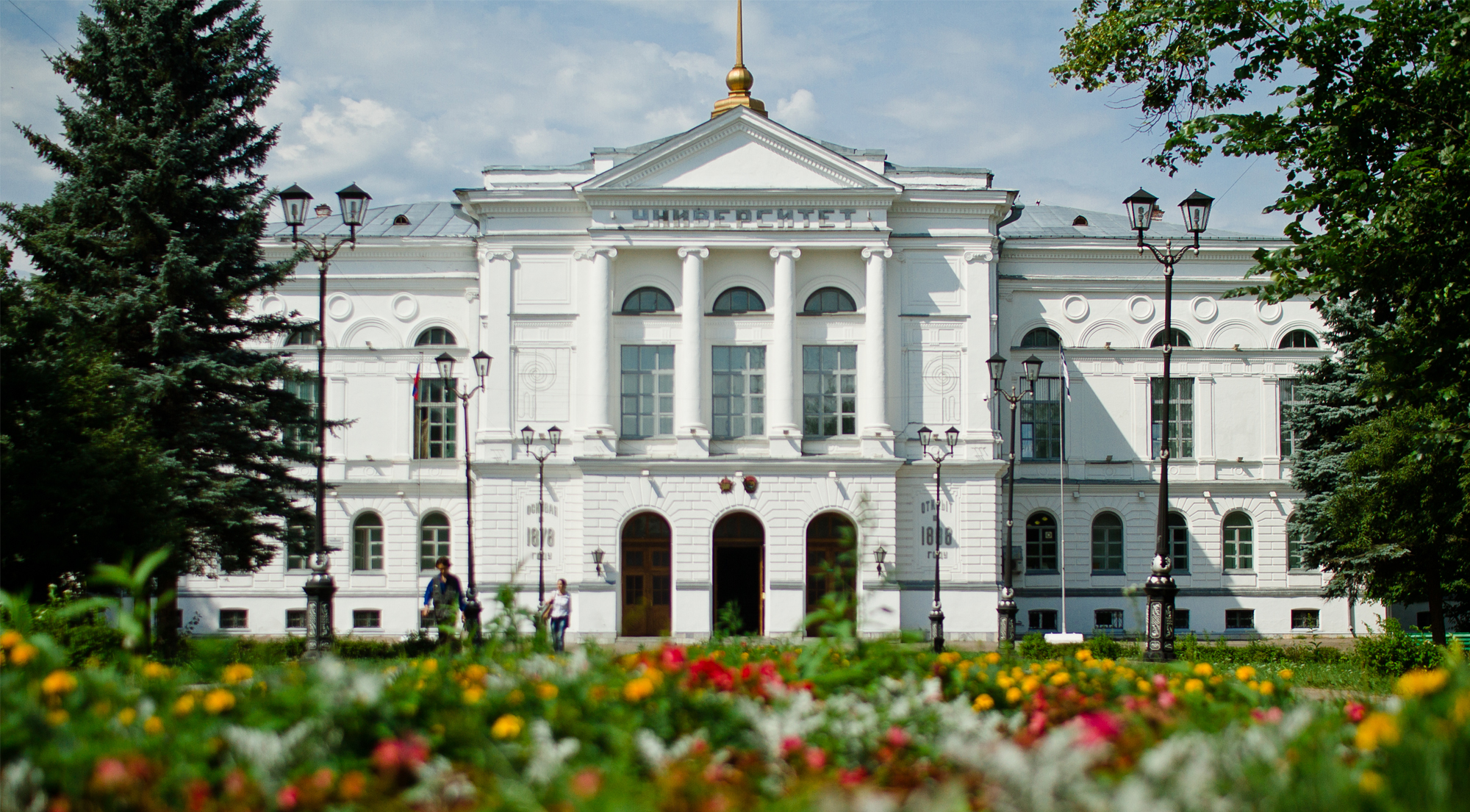 Об организации разработки СУОС НИ ТГУ по направлениям подготовки 
Брель Е.Ю. – начальник Учебного управления
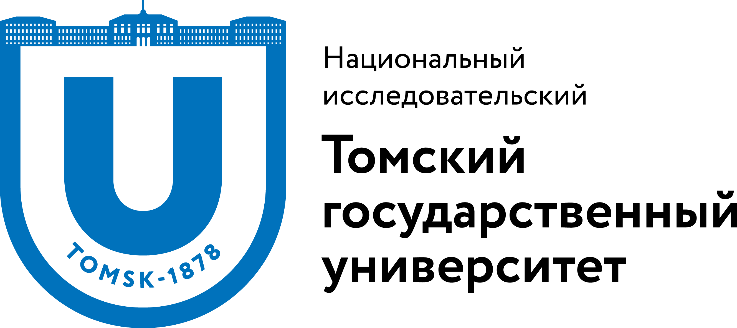 Образовательные стандарты
ОБРАЗОВАТЕЛЬНЫЕ СТАНДАРТЫ ВЫСШЕГО ОБРАЗОВАНИЯ
Федеральные 
государственные образовательные
Самостоятельно устанавливаемые образовательные стандарты 
(требования к условиям реализации и результатам освоения образовательных программ, включенные в такие стандарты, не могут быть ниже
Основные профессиональные образовательные программы
2
Основные принципы разработки СУОС НИ ТГУ
При разработке ОПОП всех уровней НИ ТГУ основывается на следующих  принципах образовательной деятельности:
Фундаментальность – экспериментальная или теоретическая деятельность, направленная на получение новых знаний об основных закономерностях строения, функционирования и развития человека, общества, окружающей природы.
Классичность – ориентация на формирование развитой личности, ее мировоззрения  (в т.ч. профессионального) и исследовательского типа мышления средствами научной и образовательной  деятельности,  основанной на гармоничном сочетании естественно-научного и социально-гуманитарного знания.
Открытость – понимается как организация непрерывного обмена информацией и  ресурсами (разного типа) между внешним  окружением и университетом с целью формирования и развития  научно-образовательной среды. Ключевым для реализации данного принципа являются процессы интернационализации, создания распределенных сообществ и интеграции образовательных программ и исследовательских групп университета в ведущие национальные и международные научно-образовательные сети (консорциумы).
3
Основные принципы разработки СУОС НИ ТГУ
Стандарты отражают собственную модель подготовки выпускников  бакалавриата, специалитета и магистратуры, с учетом направлений ведущих научных школ, потребностей рынка труда и разворачивают возможности использования новых образовательных технологий, новых принципов построения ОПОП и др. 
Например:
принцип единого «образовательного ядра»  для бакалавриата и магистратуры;
«широкий» бакалавриат, междисциплинарная магистратура;  
избыточная образовательная среда (e-learning, кампусные курсы);
проектная деятельность.
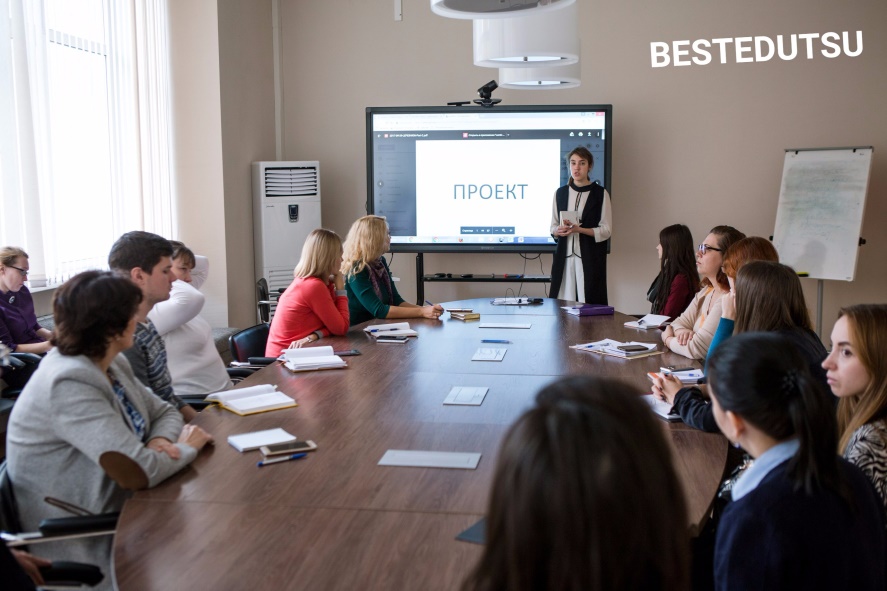 4
Отличия СУОС НИ ТГУ от ФГОС ВО3++
1. ОБЩИЕ ПОЛОЖЕНИЯ
Сроки получения образования
Объем образовательной программы, годовой объем ОПОП
2 . ТРЕБОВАНИЯ К СТРУКТУРЕ ОПОП 
Структура образовательной программы
Характеристика блоков образовательной программы (в том числе виды и типы практик, формы государственной итоговой аттестации)
3.  ТРЕБОВАНИЯ К УСЛОВИЯМ РЕАЛИЗАЦИИ ОПОП 
требования к кадровым условиям реализации ОПОП;
требования к применяемым механизмам оценки качества образовательной деятельности и подготовки обучающихся по ОПОП.
5
Сроки получения образования1. ОБЩИЕ ПОЛОЖЕНИЯ
Объем ОПОП             Годовой объем ОПОП
(не включая объем факультативных дисциплин (модулей) и 
элективных дисциплин (модулей) по физической культуре и спорту
Объем обязательной части ОПОП, без учета объема ГИА, должен составлять не менее  объема, установленного ФГОС ВО от общего объема  ОПОП
6
Требования к кадровым условиям реализации образовательной программы
4. ТРЕБОВАНИЯ К УСЛОВИЯМ РЕАЛИЗАЦИИ ОПОП
Общее руководство научным содержанием ОПОП должно осуществляться научно-педагогическим работником НИ ТГУ, имеющим ученую степень, осуществляющим самостоятельные научно-исследовательские (творческие) проекты (участвующим в осуществлении таких проектов) по направлению подготовки, имеющим ежегодные публикации по результатам научно-исследовательской (творческой) деятельности в ведущих отечественных и (или) зарубежных рецензируемых научных журналах и изданиях, а также осуществляющим ежегодную апробацию результатов указанной научно-исследовательской (творческой) деятельности на национальных и международных конференциях
7
Требования к кадровым условиям реализации образовательной программы
4. ТРЕБОВАНИЯ К УСЛОВИЯМ РЕАЛИЗАЦИИ ОПОП
Педагогические работники, участвующие в реализации ОПОП на английском  языке, должны отвечать следующим требованиям:  
- необходимо знание английского языка не ниже уровня В2 согласно общеевропейским критериям уровня владения английским языком (Common European Framework of Reference for Languages, CEFR), подтвержденное документально (международный сертификат) или как правило, сертификат языковой школы; международный сертификат повышения квалификации; опыт преподавательской деятельности в зарубежной образовательной организации). 
 .
8
Требования к применяемым механизмам оценки качества образовательной деятельности и подготовки обучающихся
4. ТРЕБОВАНИЯ К УСЛОВИЯМ РЕАЛИЗАЦИИ ОПОП
Качество образовательной деятельности и подготовки обучающихся определяется в рамках системы внутренней оценки, а также системы внешней оценки, в которой НИ ТГУ принимает участие на добровольной основе.
Организация при проведении регулярной внутренней оценки качества образовательной деятельности и подготовки обучающихся привлекает работодателей и (или) их объединения, иных юридических и (или) физических лиц, включая педагогических работников НИ ТГУ.
В рамках внутренней системы оценки качества образовательной деятельности обучающимся предоставляется возможность оценивания условий, содержания, организации и качества образовательного процесса в целом и отдельных дисциплин (модулей) и практик.
9
СУОС НИ ТГУ – БАКАЛАВРИАТ/СПЕЦИАЛИТЕТ
2. ТРЕБОВАНИЯ К СТРУКТУРЕ ОПОП БАКАЛАВРИАТА/СПЕЦИАЛИТЕТА
 Блок 1. Дисциплины (модули) 
Б 1.У  – Универсальный цикл (УЦ)
   Б 1.У.О – Обязательная часть*  
   Б 1.У.В – Вариативная часть , в т.ч. дисциплины по выбору**
Б 1.О  – Общепрофессиональный цикл 
   Б 1.О.О – Обязательная часть
   Б 1.О.В – Вариативная часть, в т.ч. дисциплины по выбору
Б 1. П – Профессиональный цикл 
   Б 1.П.О – Обязательная часть
   Б 1.П.В – Вариативная часть, в т.ч. дисциплины по выбор
Блок 2. Практика
Блок 3. Государственная итоговая аттестация
Факультативные дисциплины 
Примечание: 
*Обязательная часть УЦ ОПОП бакалавриата может быть реализована в рамках Образовательного ядра бакалавриата НИ ТГУ
**Вариативная часть УЦ может быть реализована в рамках Кампусных курсов и/или открытых онлайн-курсов
10
СУОС НИ ТГУ – БАКАЛАВРИАТ/СПЕЦИАЛИТЕТ
2. ТРЕБОВАНИЯ К СТРУКТУРЕ ОПОП БАКАЛАВРИАТА/СПЕЦИАЛИТЕТА
В рамках программы бакалавриата/специалитета выделяются обязательная часть и вариативная часть (формируемая участниками образовательных отношений). 
Обязательной частью программы бакалавриата/специалитета является совокупность ее элементов, устанавливаемых СУОС НИ ТГУ
К обязательной части программы бакалавриата/специалитета относятся дисциплины (модули) и практики, обеспечивающие формирование универсальных компетенций, общепрофессиональных компетенций, а также профессиональных компетенций, установленных СУОС НИ ТГУ в качестве обязательных. 
Универсальные компетенции также могут формироваться дисциплинами и практиками  вариативной части  программы бакалавриата/специалитета .
 Вариативной частью программы бакалавриата/специалитета является совокупность ее элементов, устанавливаемых разработчиками отдельных ОПОП бакалавриата/специалитета  по направлению подготовки в рамках СУОС НИ ТГУ.
11
СУОС НИ ТГУ – БАКАЛАВРИАТ/СПЕЦИАЛИТЕТ
2. ТРЕБОВАНИЯ К СТРУКТУРЕ ОПОП БАКАЛАВРИАТА/СПЕЦИАЛИТЕТА
12
СУОС НИ ТГУ – БАКАЛАВРИАТ/СПЕЦИАЛИТЕТ
2. ТРЕБОВАНИЯ К СТРУКТУРЕ ОПОП БАКАЛАВРИАТА/СПЕЦИАЛИТЕТА
ОПОП должна обеспечивать обучающимся возможность освоения дисциплин по выбору, факультативных дисциплин, в том числе, в форме кампусных и открытых онлайн-курсов, а также, при необходимости, специализированных адаптационных дисциплин (модулей) для инвалидов и лиц с ограниченными возможностями здоровья.
Факультативные дисциплины не включаются в объем программы бакалавриата и не могут превышать 10 з.е.
13
СУОС НИ ТГУ – БАКАЛАВРИАТ/СПЕЦИАЛИТЕТ
2. ТРЕБОВАНИЯ К СТРУКТУРЕ ОПОП БАКАЛАВРИАТА/СПЕЦИАЛИТЕТА
В обязательную часть Блока 2 «Практика» (Б2.О) входят учебная и производственная практика.
Наличие вариативной части практики определяется  ОПОП бакалавриата.
В вариативную часть Блока 2 «Практика» (Б2.В) могут входить дополнительные типы практик, устанавливаемые ОПОП
В ОПОП устанавливаются: 
- один или несколько типов учебной практики и один или несколько типов производственной практики из перечня, указанного в СУОС НИ ТГУ;
- один или несколько дополнительных типов практики, устанавливаемых ОПОП (при наличии);
- объемы, способы и формы проведения учебной и производственной практики каждого типа.
14
СУОС НИ ТГУ – БАКАЛАВРИАТ/СПЕЦИАЛИТЕТ
2. ТРЕБОВАНИЯ К СТРУКТУРЕ ОПОП БАКАЛАВРИАТА/СПЕЦИАЛИТЕТА
В Блок 3 «Государственная итоговая аттестация» входят:
- подготовка к сдаче и сдача междисциплинарного государственного экзамена (если государственный экзамен включен в состав государственной итоговой аттестации программы бакалавриата).
- выполнение и защита выпускной квалификационной работы.
15
СУОС НИ ТГУ - МАГИСТРАТУРА
2. ТРЕБОВАНИЯ К СТРУКТУРЕ ОПОП МАГИСТРАТУРЫ

В рамках программы магистратуры выделяются обязательная часть и вариативная часть (формируемая участниками образовательных отношений). 
Обязательной частью программы магистратуры является совокупность ее элементов, устанавливаемых СУОС НИ ТГУ
К обязательной части программы магистратуры относятся дисциплины (модули) и практики, обеспечивающие формирование универсальных компетенций, общепрофессиональных компетенций, а также профессиональных компетенций, установленных СУОС НИ ТГУ в качестве обязательных. 
Универсальные компетенции могут формироваться дисциплинами и практиками  вариативной части  программы магистратуры.
 Вариативной частью программы магистратуры является совокупность ее элементов, устанавливаемых разработчиками отдельных ОПОП магистратуры по направлению подготовки в рамках СУОС НИ ТГУ*.

*Вариативная часть ОПОП магистратуры может быть реализована в рамках 
Кампусных курсов и/или открытых онлайн-курсов
16
СУОС НИ ТГУ - МАГИСТРАТУРА
2. ТРЕБОВАНИЯ К СТРУКТУРЕ ОПОП МАГИСТРАТУРЫ
Дисциплины универсального цикла - общие для нескольких объединенных  направлений подготовки, дисциплины, формирующие универсальные компетенции (например, дисциплины: 
 технологическое и социальное предпринимательство (УК-2);
 межкультурная коммуникация и взаимодействие в профессиональной деятельности (УК-5);
 Конкретный перечень дисциплин (модулей) универсального цикла  определяется рабочими группами по разработке СУОС по направлениям подготовки, при условии, что дисциплины цикла формируют общую компетентностную модель выпускника магистратуры ТГУ в части УК.
   Дисциплины общепрофессионального цикла - общие дисциплины (модули) для направления подготовки. 
 Конкретный перечень дисциплин (модулей) общепрофессионального цикла обязательной части определяется рабочими группами по разработке СУОС по направлениям подготовки, при условии, что дисциплины общепрофессионального цикла формируют общую компетентностную модель выпускника магистратуры ТГУ конкретного направления подготовки  в части ОПК.   
 Вариативная часть дисциплин общепрофессионального цикла УП магистратуры (особенно междисциплинарной) в целях выравнивания входных условий для обучающихся может включать адаптационные дисциплины. 
Часть ОПОП магистратуры должна быть реализована в объеме 9-15 ЗЕ на английском языке. (УК-4).
17
СУОС НИ ТГУ - МАГИСТРАТУРА
2. ТРЕБОВАНИЯ К СТРУКТУРЕ ОПОП МАГИСТРАТУРЫ
В вариативную часть Блока 2 «Практика» могут входить дополнительные типы практик, устанавливаемые ОПОП магистратуры в том числе:
научно-исследовательская (исследовательская) работа;
проектная работа.
Научно-исследовательская (исследовательская) работа (в т.ч. помимо курсовых работ и подготовки ВКР) может включать например, публикации, которые могут быть засчитаны обучающимся ОПОП магистратуры в качестве НИР, научно-исследовательский семинар (НИС), продолжающийся на регулярной основе, к работе которого привлекаются ведущие исследователи и специалисты-практики и предусматривающий встречи с представителями российских и зарубежных компаний, государственных и общественных организаций, мастер-классы экспертов и специалистов.
Проектная работа, включающая выполнение типов проектов соответствующего направления подготовки в возможным включением проектного семинара. Проектная работа должна завершаться выполнением обучающимся/обучающимися конкретного индивидуального или группового проекта.
Обязательная часть Блока 2 «Практика» формируется всеми или некоторыми видами и  типами учебной и производственной практик из перечня, установленного СУОС. 
В вариативной части ОПОП магистатуры устанавливаются дополнительные типы учебной и производственной практик .
В Блок 3 «Государственная итоговая аттестация» входят:
Подготовка к сдаче и сдача государственного экзамена (если государственный экзамен включен в состав ГИА программы магистратуры).
Подготовка к процедуре защиты и защита ВКР или выполнение и защита ВКР.
18
СУОС НИ ТГУ – МАГИСТРАТУРА
2. ТРЕБОВАНИЯ К СТРУКТУРЕ ОПОП МАГИСТРАТУРЫ
В обязательную часть Блока 2 «Практика» (Б2.О) входят учебная и производственная практика.
Наличие вариативной части практики определяется  ОПОП магистратуры.
В вариативную часть Блока 2 «Практика» (Б2.В) могут входить дополнительные типы практик, устанавливаемые ОПОП
В ОПОП устанавливаются: 
- один или несколько типов учебной практики и один или несколько типов производственной практики из перечня, указанного в СУОС НИ ТГУ;
- один или несколько дополнительных типов практики, устанавливаемых ОПОП;
- объемы, способы и формы проведения учебной и производственной практики каждого типа.
19
СУОС НИ ТГУ МАГИСТРАТУРА
2. ТРЕБОВАНИЯ К СТРУКТУРЕ ОПОП МАГИСТРАТУРЫ
ОПОП должна обеспечивать обучающимся возможность освоения дисциплин по выбору, факультативных дисциплин, в том числе, в форме кампусных и открытых онлайн-курсов, а также, при необходимости, специализированных адаптационных дисциплин (модулей) для инвалидов и лиц с ограниченными возможностями здоровья.
Факультативные дисциплины не включаются в объем программы бакалавриата и не могут превышать 10 з.е.
20
Мероприятия НИ ТГУ по разработке СУОС
1. Разработка и утверждение макетов 
СУОС НИ ТГУ 
Срок исполнения:
до 01.07.2018 г. - выполнено


2. Формирование рабочих групп (5).  
Срок исполнения: до 01.10.2018 г.



Начало реализации отдельных ОПОП по СУОС НИ ТГУ – 
01 сентября 2018 года (ФФК, ФЖ) - выполнено
21
Мероприятия по разработке СУОС НИ ТГУ
1. Объединенные группы направлений подготовки (предметные кластеры) для разработки СУОС
Направления подготовки естественно – 
научного предметного кластера:
– 040000 Химия
– 050000 Науки о земле
– 060000 Биологические науки
– 350000 Сельское, лесное и рыбное хозяйство
3. Направления подготовки социально – 
гуманитарного кластера:
– 370000 Психологические науки
– 390000 Социология и социальная работа
– 40000 Юриспруденция
– 420000 Средства массовой информации и 
информационно – библиотечное дело
– 460000 История и археология
– 470000 Философия, этика и религиоведение
– 490000 Физическая культура и спорт
Направления подготовки физико – 
математического и технологического предметного кластера:
– 010000 Математика и механика
– 020000 Компьютерные и информационные науки
– 030000 Физика и астрономия
– 090000 Информатика и вычислительная техника
– 120000 Фотоника, приборостроение, оптические 
и биотехнические системы и технологии
– 150000 Машиностроение
– 160000 Физико – технические науки и технологии
– 240000 Авиационно и ракетно– космическая техника
– 270000 Управление в технических системах
4. Направления подготовки гуманитарного кластера:
– 450000 Языкознание и литературоведение
– 510000 Культуроведение и социокультурные проекты
– 540000 Изобразительное и прикладные виды искусств
5.    Направления подготовки социально –
экономического предметного кластера:
– 380000 Экономика и управление
– 410000 Политические науки и регионоведение
22
Мероприятия по разработке СУОС НИ ТГУ
2. Направления подготовки для разработки СУОС
23
Мероприятия по разработке СУОС НИ ТГУ
2. Направления подготовки для разработки СУОС
24
Мероприятия НИ ТГУ по разработке СУОС
2. Направления подготовки для разработки СУОС
Автономные образовательные программы магистратуры
25
Спасибо за внимание!
Национальный исследовательский
Томский государственный университет
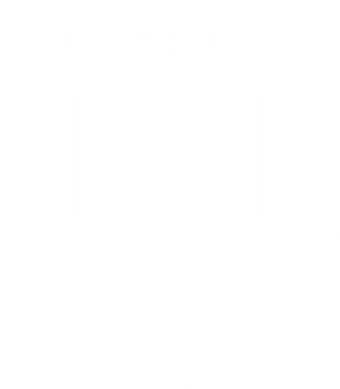 634050, г. Томск, пр. Ленина, 36
+7 (3822) 52-98-52, +7 (3822) 52-95-85 (факс)
rector@tsu.ru

www.tsu.ru
26